Kvalitetsindikatorerfallgropar och felkällor
Vårdvalsråd 230427 Elisabeth Silfverbrand
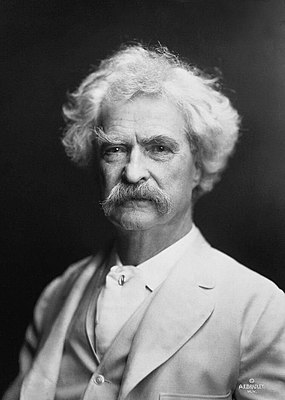 Lögn, förbannad lögn och statistikMark Twain
[Speaker Notes: Känt citat som ofta används när statistik används för att förstärka vaga argument. Amerikansk författare f 1835 känd fr a för Tom Soyer och Huckleberry Finn]
Hypertoni
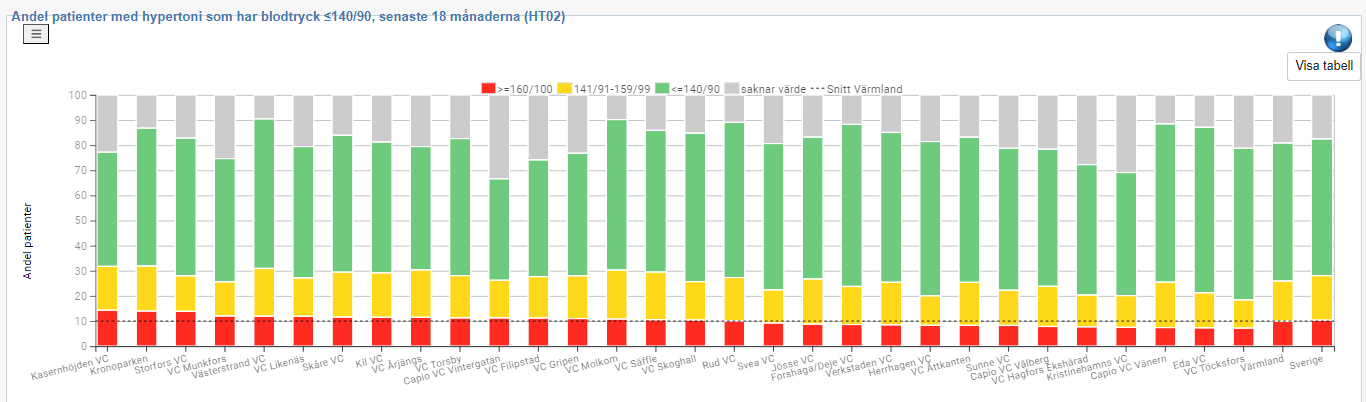 Felkällor hypertoni
Hemblodtrycksmätningar ger adekvat resultat men det finns inte med i kvalitetsindikatorns definition, rapporteras ännu inte NDR
Målvärdet nås ej utifrån statistiken
Observera att gränsvärdet för hemblodtryck är lägre än för BT mätt på vårdinrättning
[Speaker Notes: 135/85 vid hemblodtrycksmätningar]
KOL, återbesök
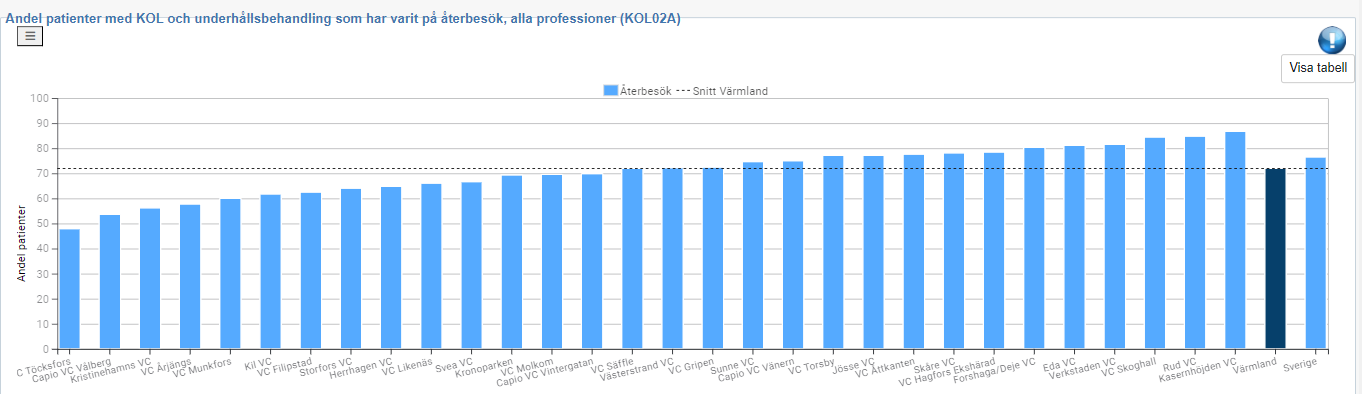 Felkällor KOL-återbesökAndel patienter som fått KOL-diagnos senaste 5 åren och varit på återbesök där diagnosen också satts av alla som fått diagnosen KOL senaste 5 åren.
Hos patienter med KOL sätts diagnosen även vid besök för andra tillstånd –i olika grad mellan olika vårdcentraler och ändringar kan också ha skett över tid.
Vid en årskontroll av patient med lindrigare KOL som en av flera diagnoser kan KOL-diagnosen förbises
Artros förekomst
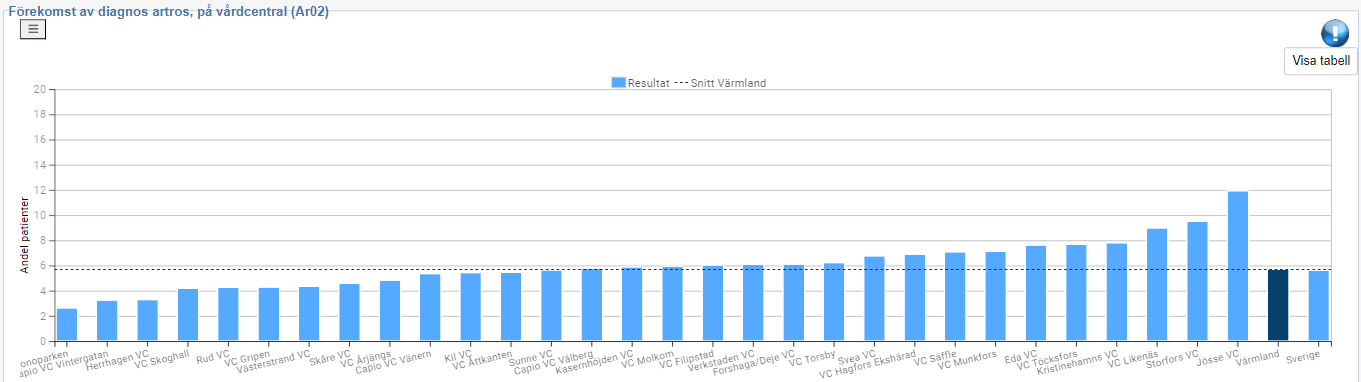 Artros-förekomst
Är det ens intressant att ta reda på?
Målsättning att hitta patienter tidigt med artros för att få möjlighet att påverka utvecklingen gynnsamt
Osäkert om diagnosen sätts på ett korrekt och likvärdigt sätt. 
Diagnos ställd hos fysioterapeut i privat regi kommer inte med i statistiken
Hjärtsvikt
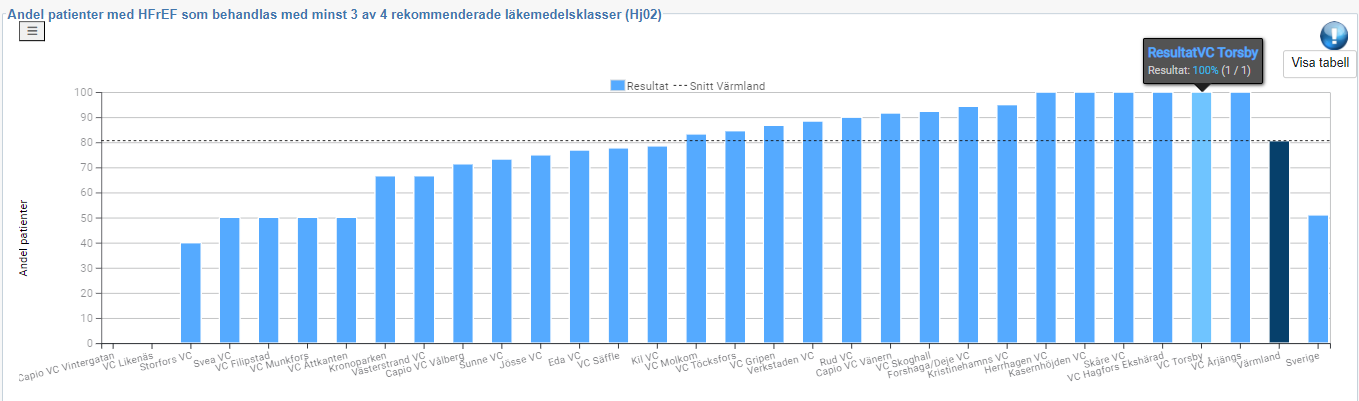 Felkällor hjärtsviktFörekomst hjärtsviktAndel patienter med HFpEF som har ¾ rekommenderade läkemedelsklasser
Som vid KOL-diagnosen sätts som bi-diagnos i olika omfattning på olika vårdcentraler och över tid.
Somliga patienter med hjärtsvikt sköts via kardiologmottagningen och även då kan diagnossättningen vara olika i samband med besök på VC för annan åkomma
Mycket få patienter som fått diagnosen HFrEF, vilket ger mycket små absoluta tal med följande osäker statistik
Antibiotikaförskrivningantal recept som förskrivits utan pos snabbtest vid tonsillit/ alla som fått antibiotica vid tonsillit.Pcv vid pneuomoni/ alla med pneumoni
Analysresultaten missas då de skrivs in i lokala analyser på vissa vårdcentraler, dessa räknas inte med
Behandling baserad på svalgodling missas
Pneumoni-överdiagnostik av misstänkt mycoplasma-pneumoni? Relativt små tal men ändå alltför stor skillnad 46%( 23/49) jämfört med 80% (21/25)
[Speaker Notes: Målvärde tonsilliter enl STRAMA >80% bör grundas på positiv snabbtest eller odling, >70% av pneumonierna bör ha pcv som förstahansdsval]
Allvarlig njurfunktionsnedsättning utan diagnos njursvikt
Olika policy för diagnos-sättande på olika vårdenheter?  Pådrivande VA?
Demens-återbesök alla kategorier
Underrapporterat då diagnosen finns med på patienter på SÄBO som i första hands sköts via sittrond och ej besök registrerat som återbesök
Depressionandel patienter som fått återbesök/ kontakt inom 6v med dokumenterad depressionsdiagnos efter ny diagnos depression ( ej depressionsdiagnos eller antidepressiv medicindering de senaste 2 åren)
Diagnos sätts inte alltid vid telefonuppföljning
Trean i vårdgarantin
Komplicerat och alla har inte förstått…
Olika vårdcentraler registrerar återbesök respektive nybesök olika
Vad är det som Signe identifierar som ett vårdgarantibesök?
När ett besök bedöms som ett vårdgarantibesök, ska vi ange besökstypen "nybesök". Väntetiden mäts mellan att bokningsunderlaget skapas tills patienten varit på sitt besök.
Omfattas besöket inte av den förstärkta vårdgarantin, ska besökstypen "återbesök" registreras.
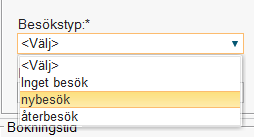 Nybesök eller återbesök (3)
Man som inte haft kontakt med vårdcentralen tidigare
Sökt akutmottagningen för 2 veckor sedan, remitterad till vårdcentralen för uppföljning
Kommer nu till vårdcentralen på ett första besök
Återbesök!
Nybesök eller återbesök (4)
Kvinna med känd hypertoni, i övrigt frisk
Varit på vårdcentralen senast för ett år sedan för kontroll av sin hypertoni
Beställt tid för undersökning av hudförändring, som hon noterat för en månad sedan
Nybesök!